Bidrag og aktiviteter i samarbeidet
2020
Januar 2020: Samarbeidsavtale mellom Senter for anvendt kommunalforskning (SAKOM, UiA) og Norsk Kommunedirektørforum inngås
V20: Referansegruppe ved KDf etableres
V20: SAKOM bidrag, Organisasjonskultur som bevisst strategi i samspill mellom politikk og administrasjon (Topplederprogram)
V20: SAKOM bidrag, Organisasjonstrender som treffer norske rådmenn – hvor går veien? (Topplederkonferanse)
H20: SAKOM bidrag, Rådmannsbevegelser: Hva vet vi og hva vil vi vite mer om? (Topplederkonferanse)
H20: Referansegruppe ved KDf bidrar i FoU- prosjektet Styrket lederskap i kommunal sektor – gjeldende rett, roller og rolleforståelse mellom folkevalgte og kommunedirektør
2021
V21: SAKOM bidrag, Den kulturelle arkitekturen i samspillet mellom politikk og administrasjon (Topplederprogram)
H20-V21: Referansegruppe ved KDf bidrar i FoU- prosjektet Styrket lederskap i kommunal sektor – gjeldende rett, roller og rolleforståelse mellom folkevalgte og kommunedirektør
H21: SAKOM bidrag, Godt samspill og felles lederskap. Suksesskriterier og gråsoner (Topplederprogram)
H21: SAKOM bidrag, Det fasiliterende lederskap. Ordføreren og kommunedirektøren i samspill, og samspill på “den store arena” (Topplederkonferanse)
2022
V22: SAKOM bidrag, Å lede gjennom andre (Topplederprogram)
V22: Referansegruppe ved KDf bidrar i FoU- prosjektet  POLYGOV: Crisis Management In A Polycentric Nordic Local Democracy: Different Governance Structures – Different Results? 
H22: SAKOM bidrag, Kommunedirektørbevegelser – fortsatt en vandringsmann med sordin? (Topplederkonferanse)
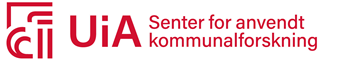